Accurate 3D pose reconstruction using Convolutional Neural Networks and Particle Swarm Optimization.
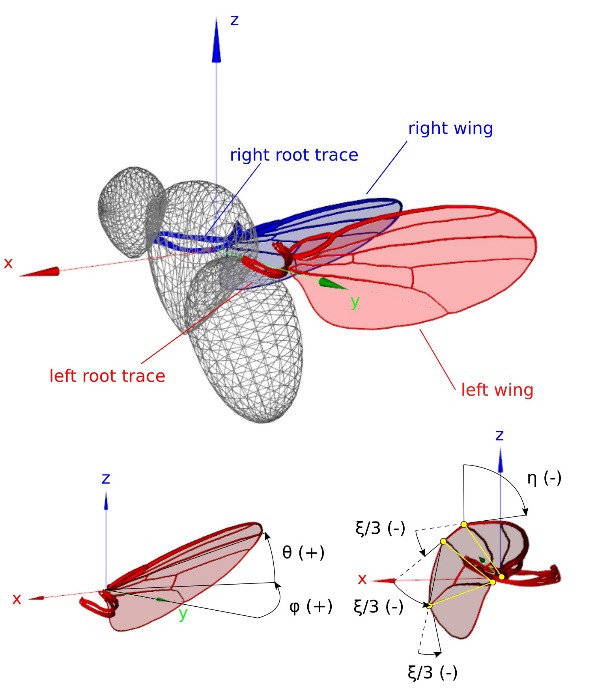 Flies control wing motion using 12 steering muscles per wing. To investigate how steering muscles actuate wing motion, we build a setup consisting of 3 high-speed cameras and a microscope which can image muscle activity through the cuticle using a genetically encoded fluorescent calcium-indicator (GCaMP7F). We have recorded a large dataset of high-speed images (>7 million frames) coupled to muscle fluorescence images. To be able to derive the aerodynamic function of the steering muscles it is paramount to accurately reconstruct the 3D wing pose from the high-speed images.
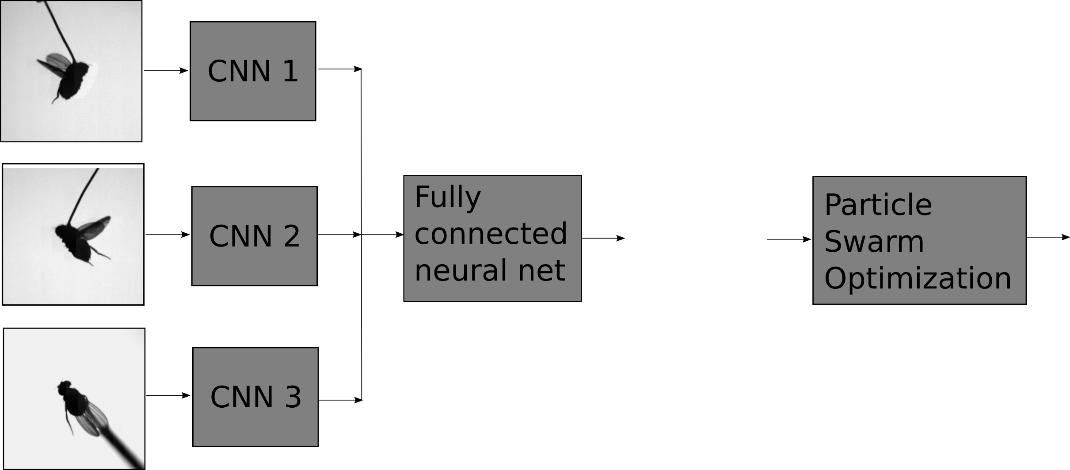 predicted pose
refined pose
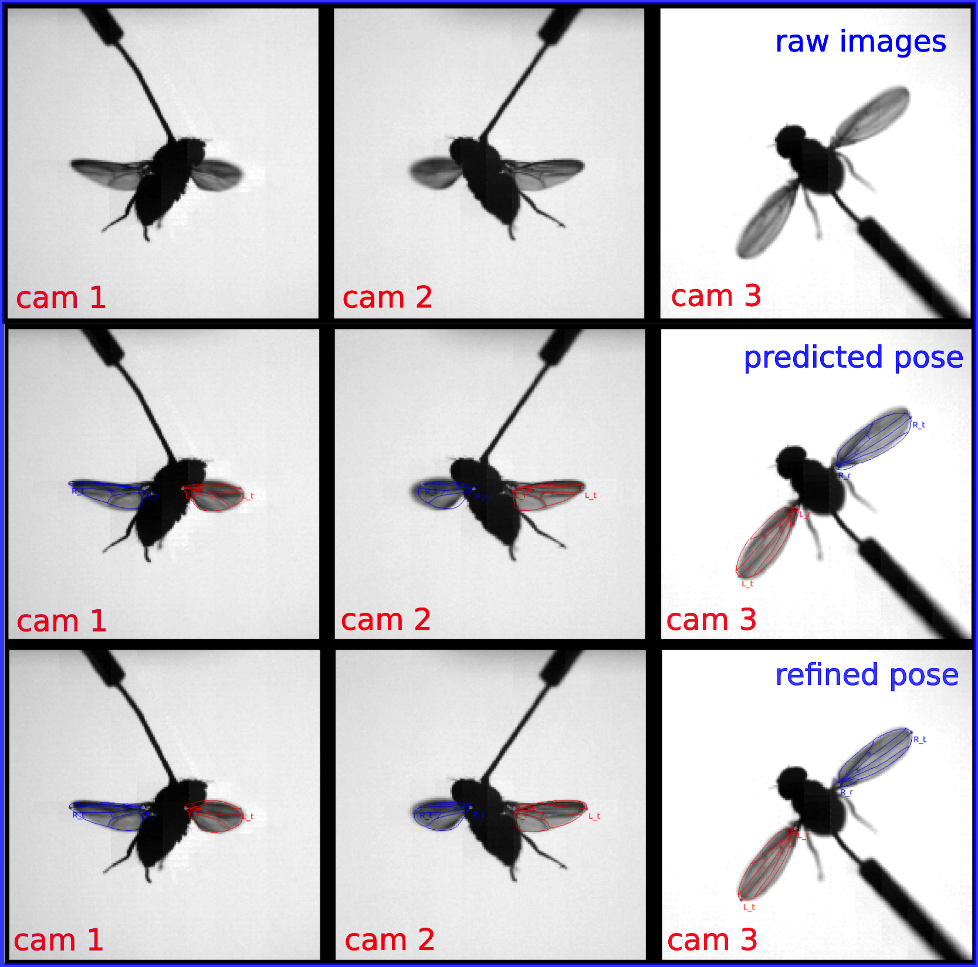